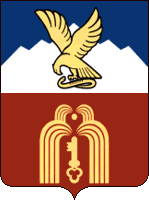 Отчёт об исполнении бюджета города-курорта Пятигорска за 2018 год
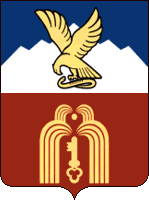 Основные параметры исполнения бюджета города-курорта Пятигорска за 2018 г.
млн. руб.
Объем муниципального долга и расходы на его обслуживание
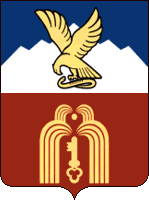 объем муниципального долга
расходы на обслуживание муниципального долга
отношение объема муниципального долга к собственным доходам (%)
доля расходов на обслуживание  муниципального долга  в расходах бюджета (%)
верхний предел муниципального долга
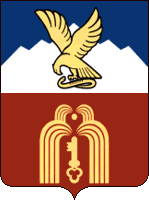 Безвозмездные поступления в бюджет города-курорта Пятигорска в 2016 -2018гг.
млн. руб.
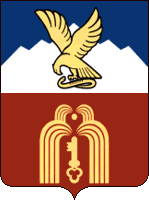 Итоги реализации бюджетной, налоговой и долговой политики в 2018 году
млн. руб.
Структура и объем остатков средств бюджета города Пятигорска на 01.01.2019 г.
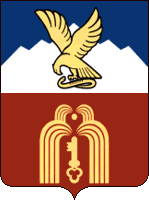 188,2
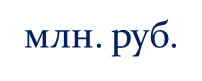 средства во временном распоряжении
средства бюджетных и автономных учреждений
88,9
собственные средства местного бюджета
средства краевого бюджета
на 01.01.2019
на 01.01.2018
01.01.2014
01.01.2015
Доходы бюджета города-курорта Пятигорска в 2017-2018 гг
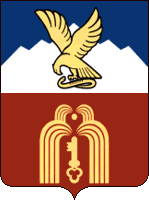 + 112
млн. руб.
3827
3715
Безвозмездные поступления
+141
Неналоговые доходы
-145
+116
Налоговые доходы
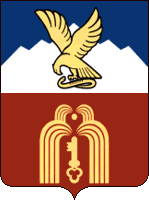 Исполнение налоговых доходов бюджета города-курорта Пятигорска в 2017-2018 гг
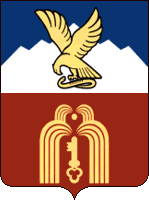 Исполнение неналоговых доходов бюджета города-курорта Пятигорска в 2017-2018гг
Привлечение средств на условиях софинансирования в 2018 году
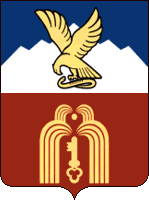 млн. руб.
Направление расходования
федеральный и краевой бюджеты
городской бюджет
Курортный сбор в 2018 году
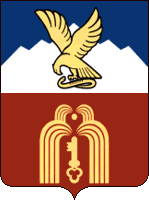 Благоустройство парка «Цветник»
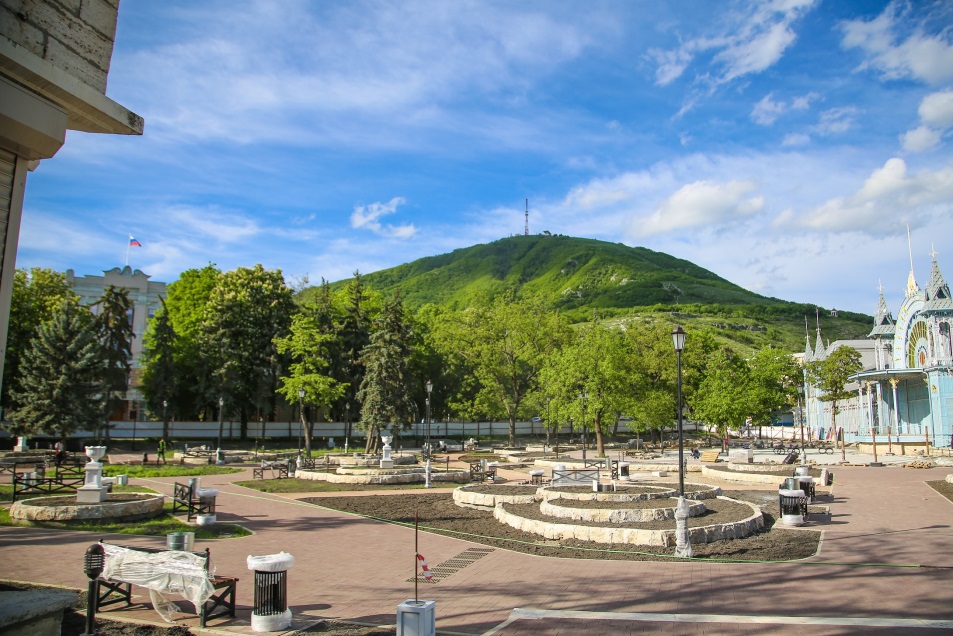 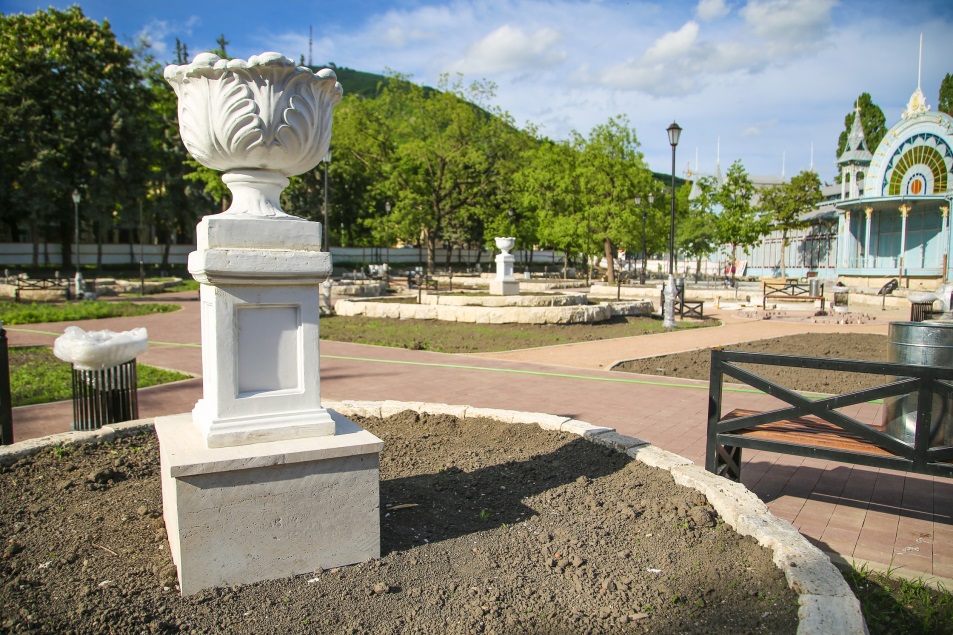 план
план
план
факт
факт
факт
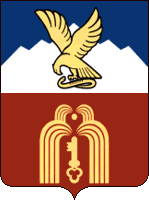 Расходы города-курорта Пятигорска
 2016-2018году
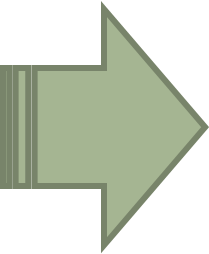 - 1,4%
- 4,4  %
млн. руб.
Основные характеристики расходов бюджета города-курорта Пятигорска в 2018 году
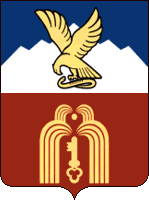 факторы повлиявшие на кассовое исполнение расходов
млн. руб.
Наличие долгосрочного контракта на строительство подземного пешеходного перехода с окончанием работ в 2019 году
не реализация в полном объеме в 2018 году молодыми семьями права на социальные выплаты на приобретение жилья, получивших извещение сроком до 30 мая 2019 года
снижение численности получателей ежемесячных и единовременных  денежных выплат
Экономия по результатам закупок
Кассовое исполнение
первоначальный план
уточненный план
Экономия по процентным платежам по обслуживанию муниципального долга
97,7%
+ 614,9
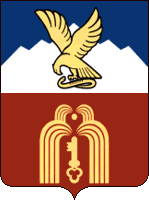 Расходы города-курорта Пятигорска в разрезе муниципальных программ в 2018 году, %
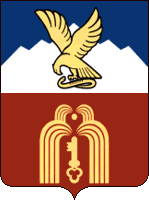 Расходы города-курорта Пятигорска
социально-культурной сферы
2657 млн. руб.
70%
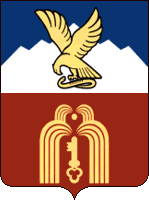 Повышение оплаты труда работников муниципальных учреждений
85,3
2018
2017
Удельный вес заработной платы в общих расходах городского бюджета
млн. руб.
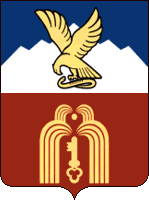 Обеспечение жильем молодых семей
выдано 171 извещений о праве на получение социальной выплаты на приобретение жилья (с учетом 2 свидетельств 2017 г.)
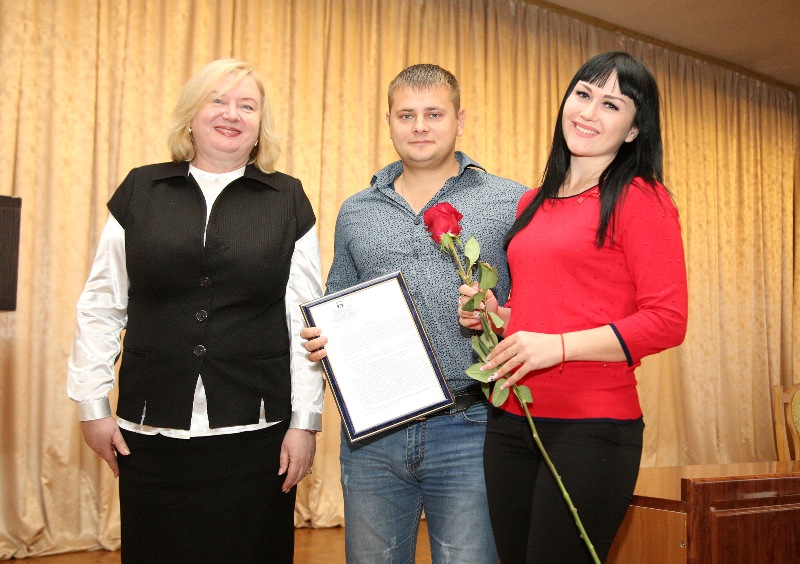 бюджет СК
городской бюджет
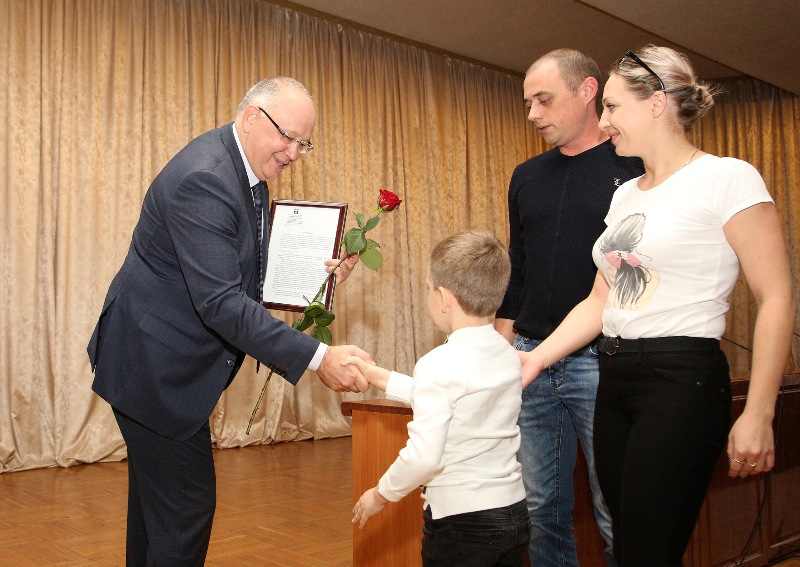 бюджет СК
84 молодых семьи  реализовали субсидию в 2018 году
городской бюджет
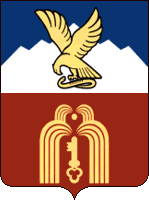 Расходы города-курорта Пятигорска на развитие экономики и инфраструктуры
756  млн. руб.
20%
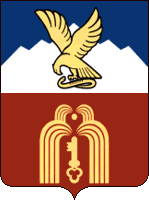 Структура расходов дорожного фонда города-курорта Пятигорска
млн. руб.
373,8
128,9
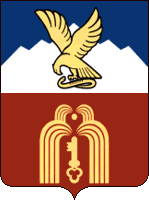 Расходы на благоустройство в городе-курорте Пятигорске
499,3
млн. руб.
418,1
Расходы резервного фонда администрации города Пятигорска в 2018 г.
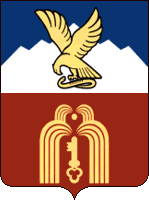 Направление расходования
Сумма тыс. руб.
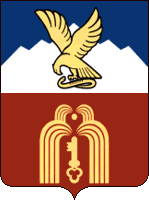 Капитальные вложения в объекты муниципальной собственности в 2018 году
млн. руб.
69,29
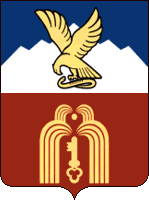 Спасибо за внимание!
Докладчик Карпова Виктория Владимировна,
Заместитель главы администрации города Пятигорска